Серия игр «Веселая улитка»направленнаяна автоматизацию звуков
Подготовила учитель-логопед
высшей квалификационной категории
МДОУ №125 г. Саранска 
Явкина Л.Д.
Из серии игр «Веселая улитка»
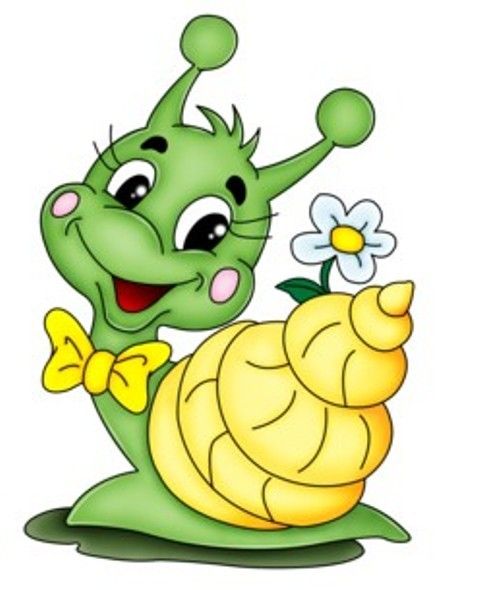 Звук «Л»
Вам понадобится: Ноутбук, компьютер. Для перехода на следующий слайд (или возврат на предыдущий) необходимо нажимать на стрелочку в нижней части экрана.
Перед ребёнком (взрослым) слайд с улиткой.
 Для запуска игры кликнете на надпись «Начать». Появится первая картинка. 
  Ребенок называет картинку со звуком «Л». 
Чтобы появилась очередная картинка, нажмите на надпись «Следующая». Проявится новая картинка, а предыдущая перелетит «в улитку».
  Перед началом работы  рекомендуется ознакомиться с картинками и словами, чтобы не возникло разночтений или затруднений у ребенка при назывании некоторых слов.
В данной игре представлены следующие картинки (по очереди их появления): лук, лопата, лодка, ласточка, лампа, колобок, клоун, волк, белка, балалайка, слон, свекла, облако, пчела, малыш, лыжи, лошадь.
Л
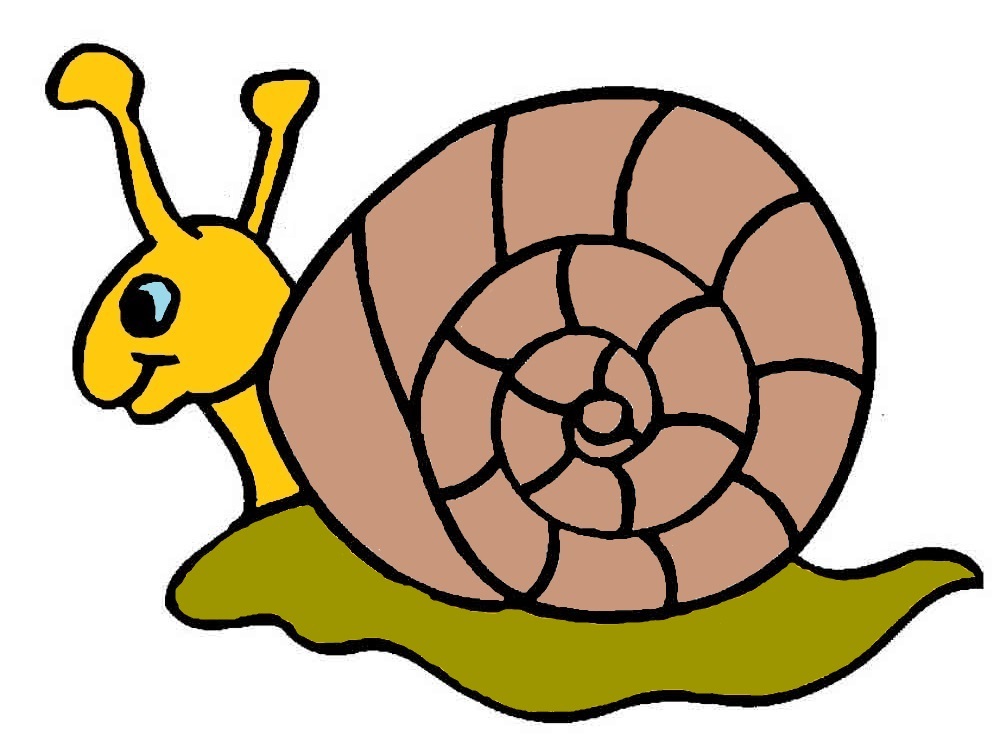 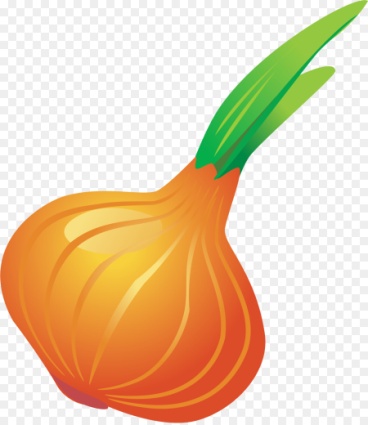 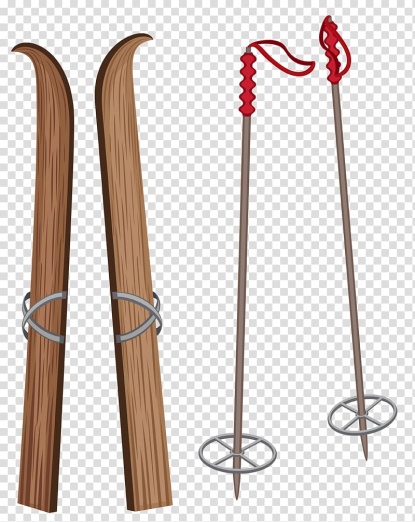 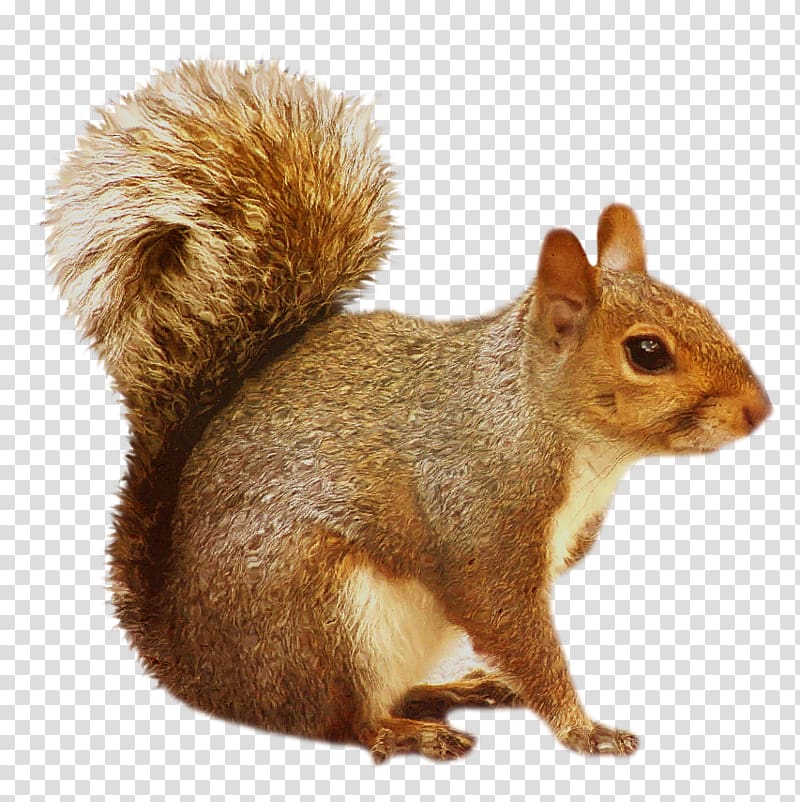 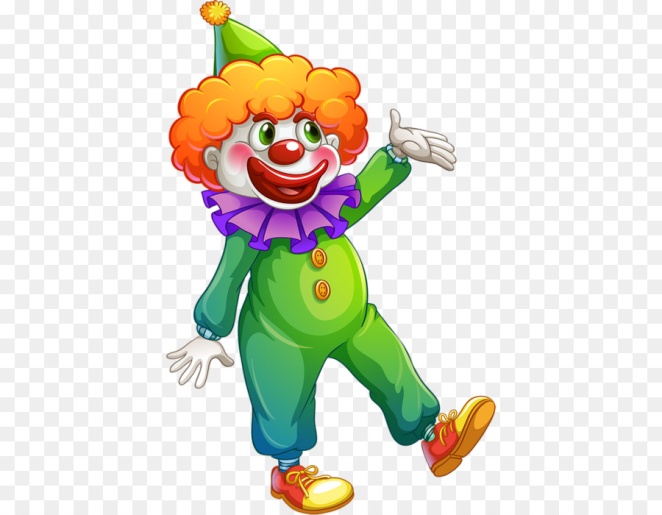 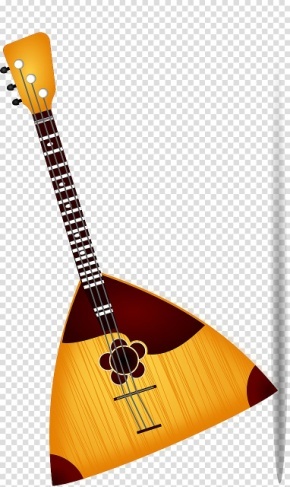 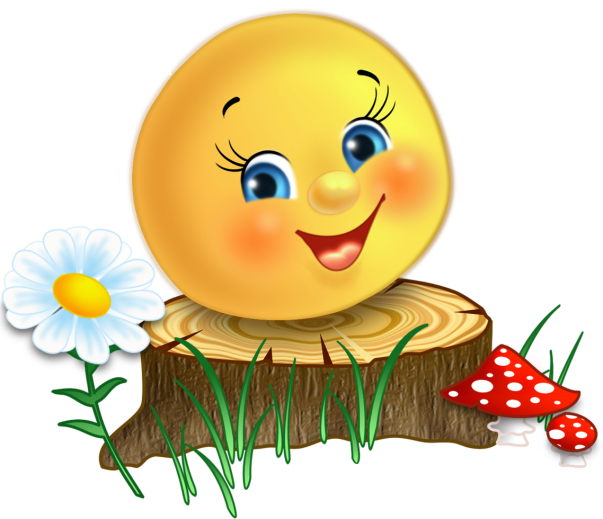 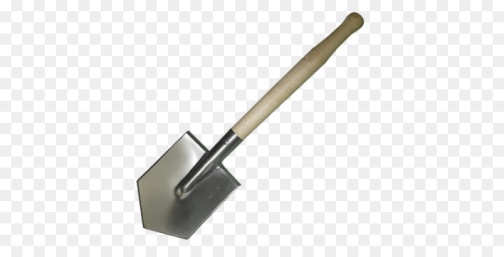 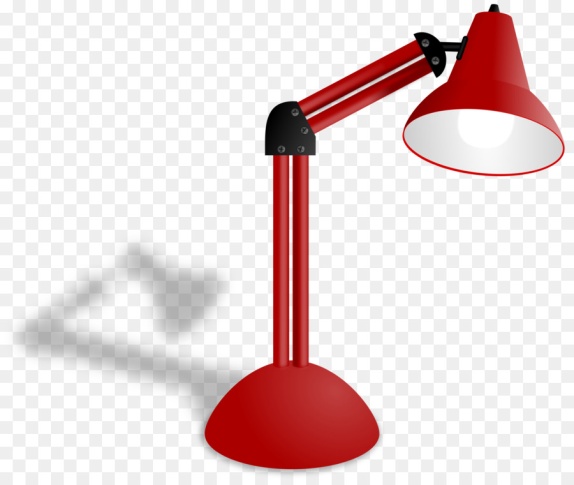 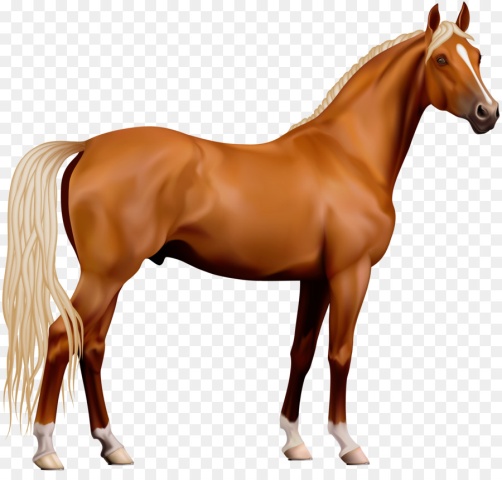 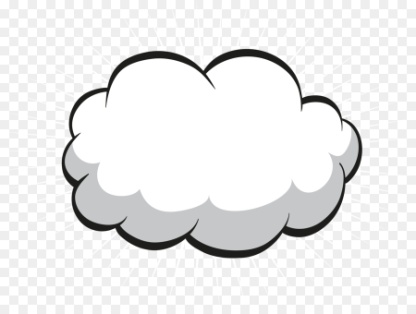 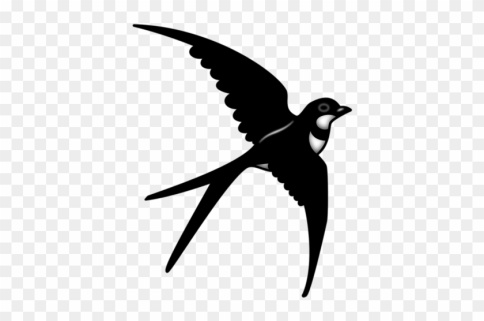 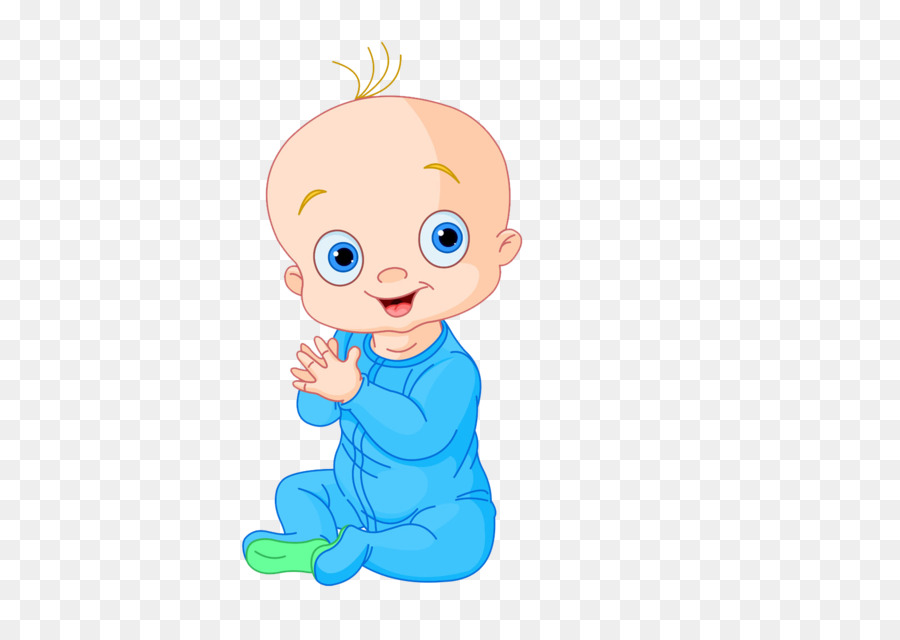 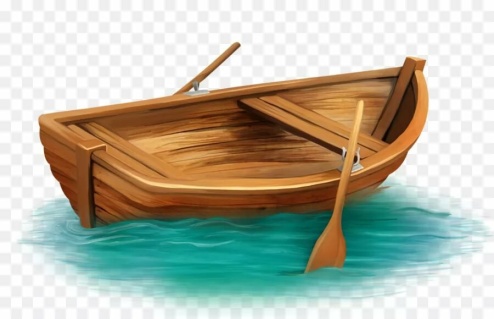 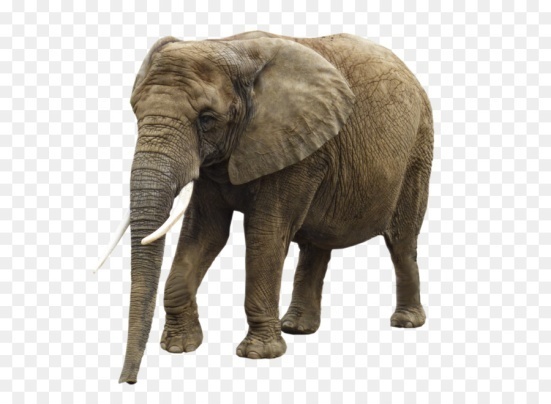 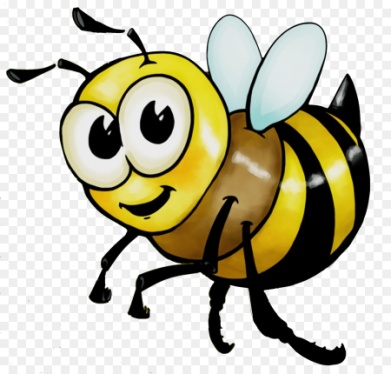 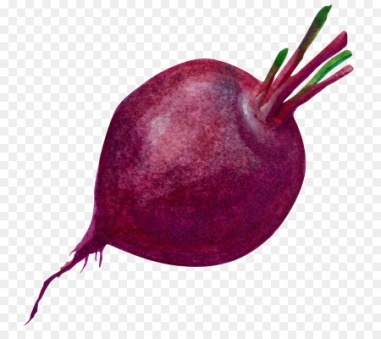 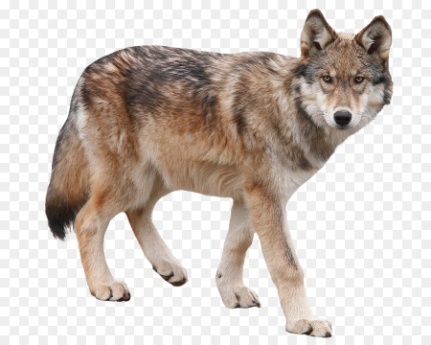 НАЧАТЬ
СЛЕДУЮЩАЯ
Из серии игр «Веселая улитка»
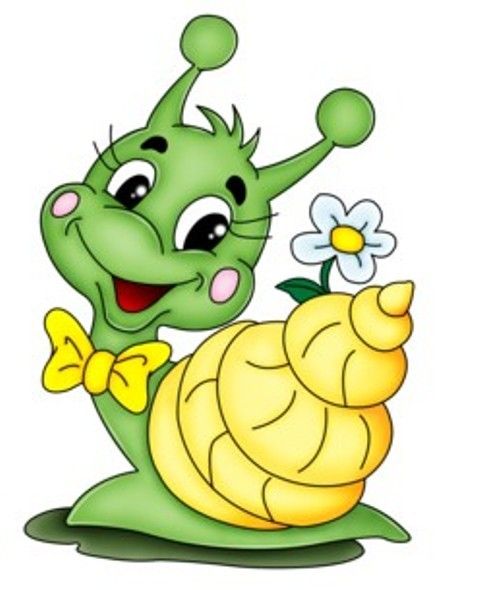 Звук «Ш»
Вам понадобится: Ноутбук, компьютер. Для перехода на следующий слайд (или возврат на предыдущий) необходимо нажимать на стрелочку в нижней части экрана.
Перед ребёнком (взрослым) слайд с улиткой.
 Для запуска игры кликнете на надпись «Начать». Появится первая картинка. 
  Ребенок называет картинку со звуком «Ш». 
Чтобы появилась очередная картинка, нажмите на надпись «Следующая». Проявится новая картинка, а предыдущая перелетит «в улитку».
  Перед началом работы  рекомендуется ознакомиться с картинками и словами, чтобы не возникло разночтений или затруднений у ребенка при назывании некоторых слов.
В данной игре представлены следующие картинки (по очереди их появления): шапка, пушка, подушка, машина, лягушка, ландыш, кувшин, карандаш, груша, вешалка, шуба, шорты, шляпа, шоколад, шишка, шарик, чашка.
Ш
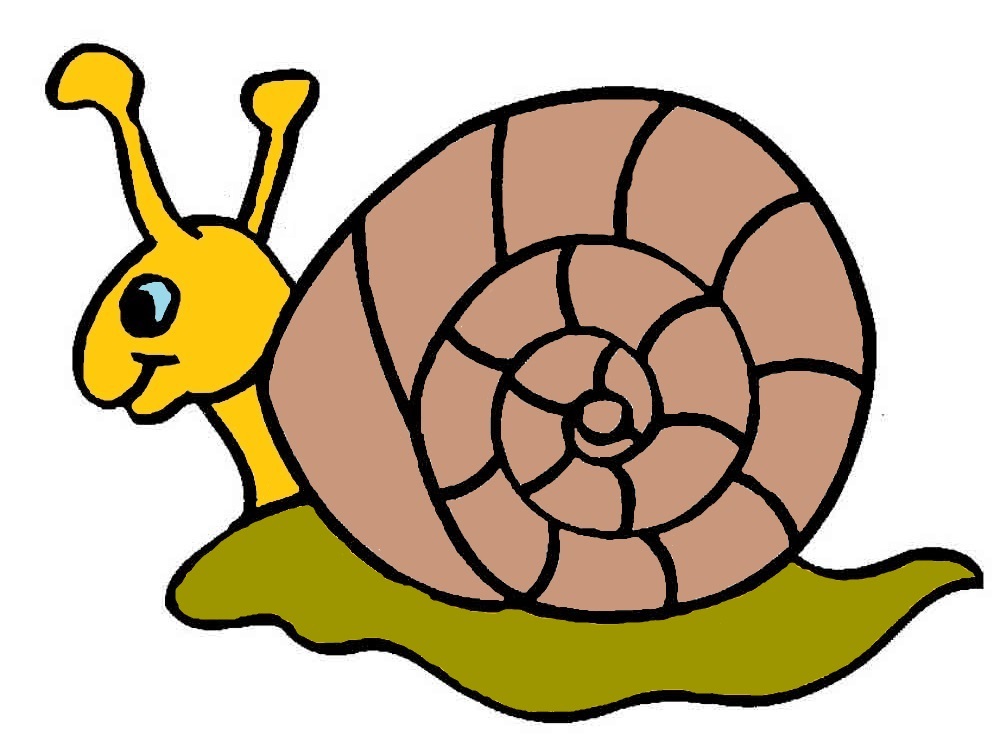 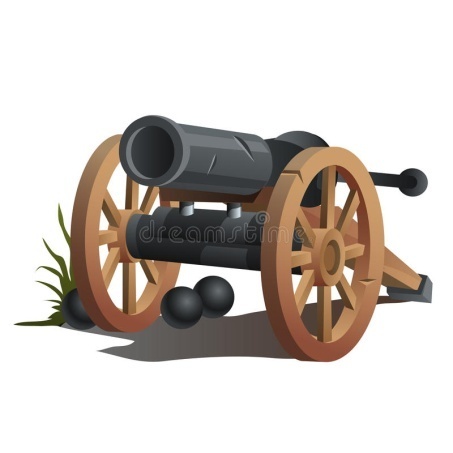 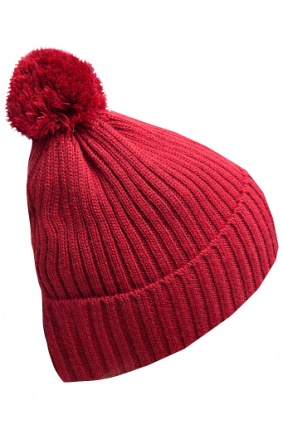 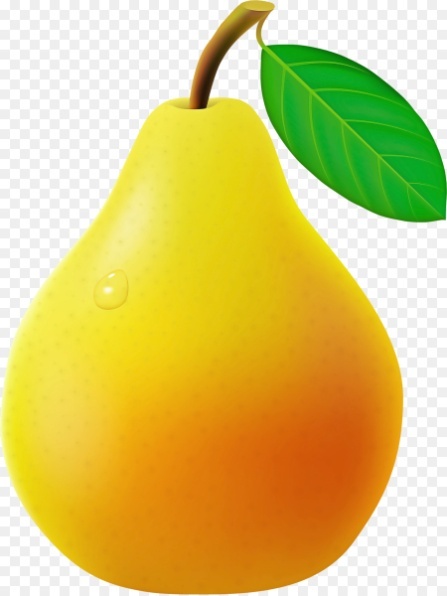 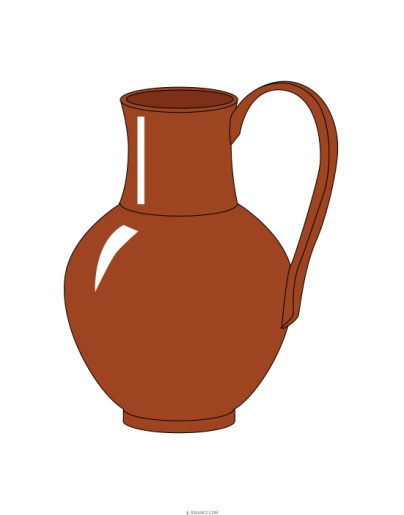 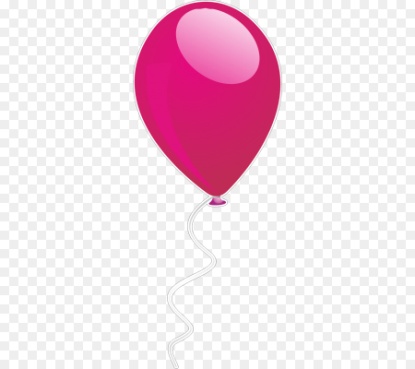 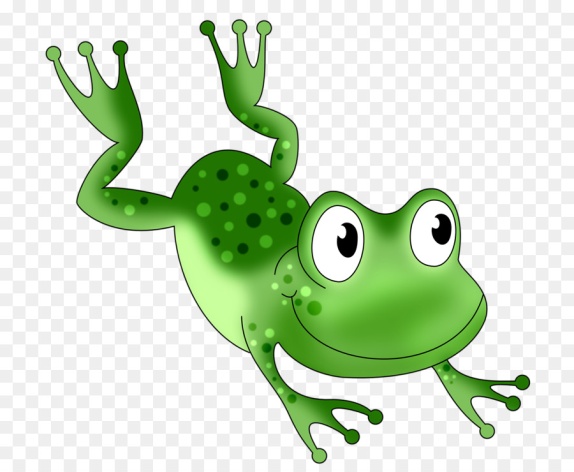 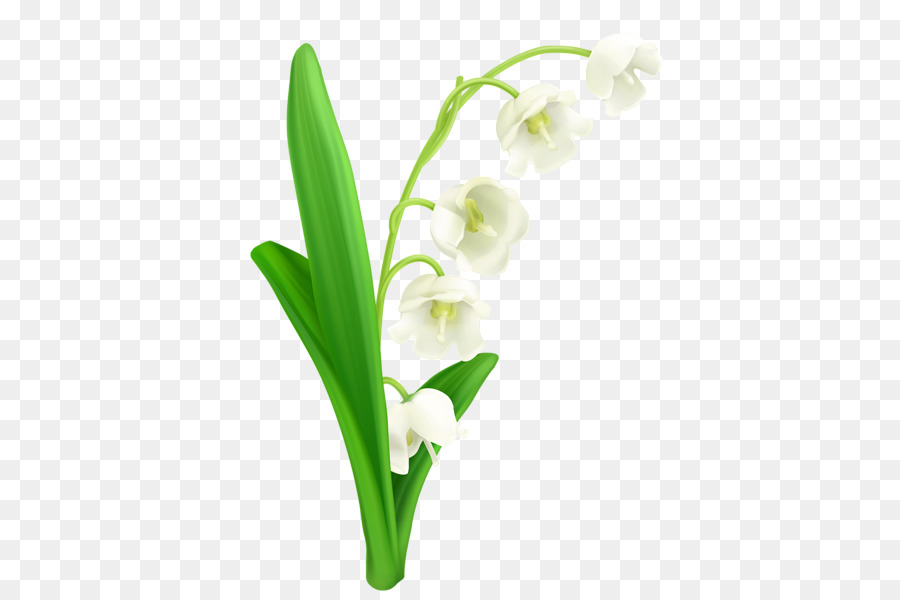 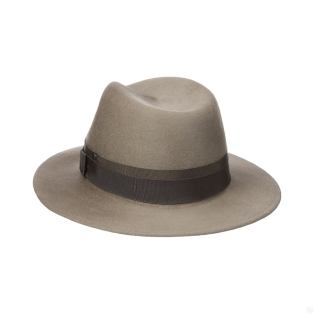 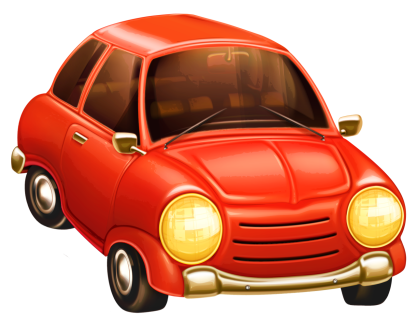 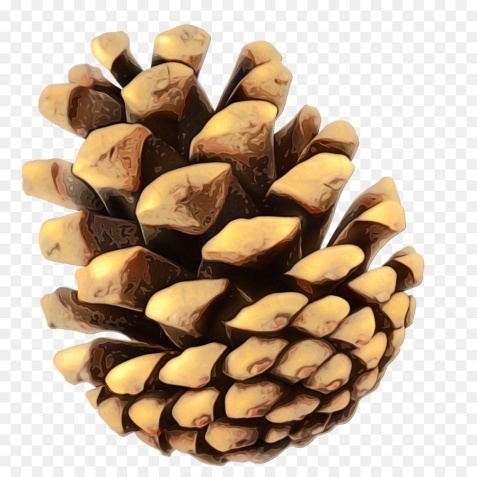 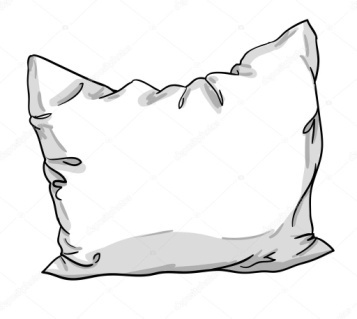 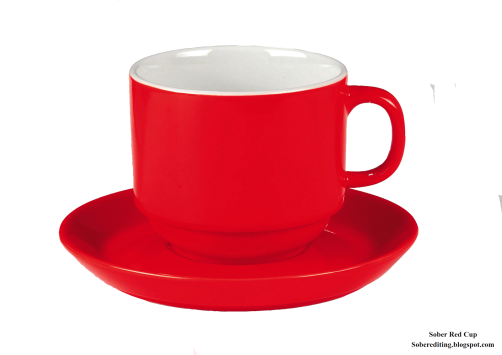 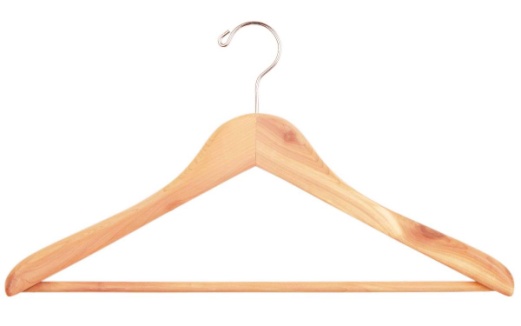 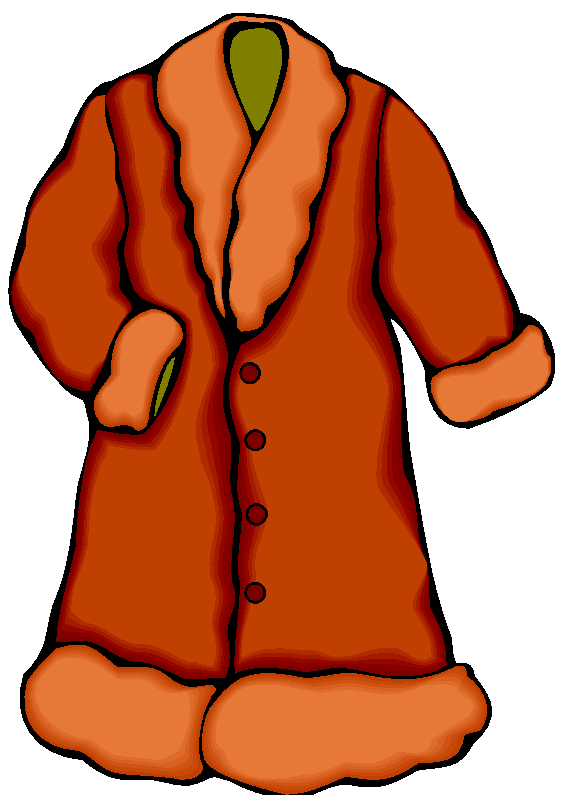 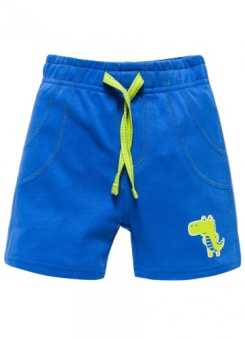 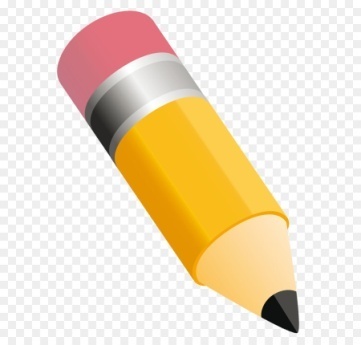 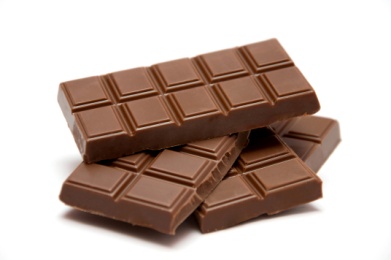 НАЧАТЬ
СЛЕДУЮЩАЯ
Из серии игр «Веселая улитка»
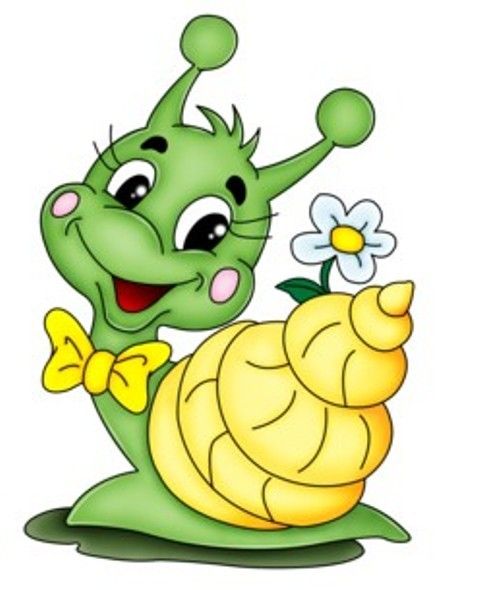 Звук «Р»
Вам понадобится: Ноутбук, компьютер. Для перехода на следующий слайд (или возврат на предыдущий) необходимо нажимать на стрелочку в нижней части экрана.
Перед ребёнком (взрослым) слайд с улиткой.
 Для запуска игры кликнете на надпись «Начать». Появится первая картинка. 
  Ребенок называет картинку со звуком «Р». 
Чтобы появилась очередная картинка, нажмите на надпись «Следующая». Проявится новая картинка, а предыдущая перелетит «в улитку».
  Перед началом работы  рекомендуется ознакомиться с картинками и словами, чтобы не возникло разночтений или затруднений у ребенка при назывании некоторых слов.
В данной игре представлены следующие картинки (по очереди их появления): самовар, дракон, сорока, рак, забор, торт, ракета, граната, рыбка, помидор, веер, кровать, расчёска, розы, арбуз, топор, штурвал
Р
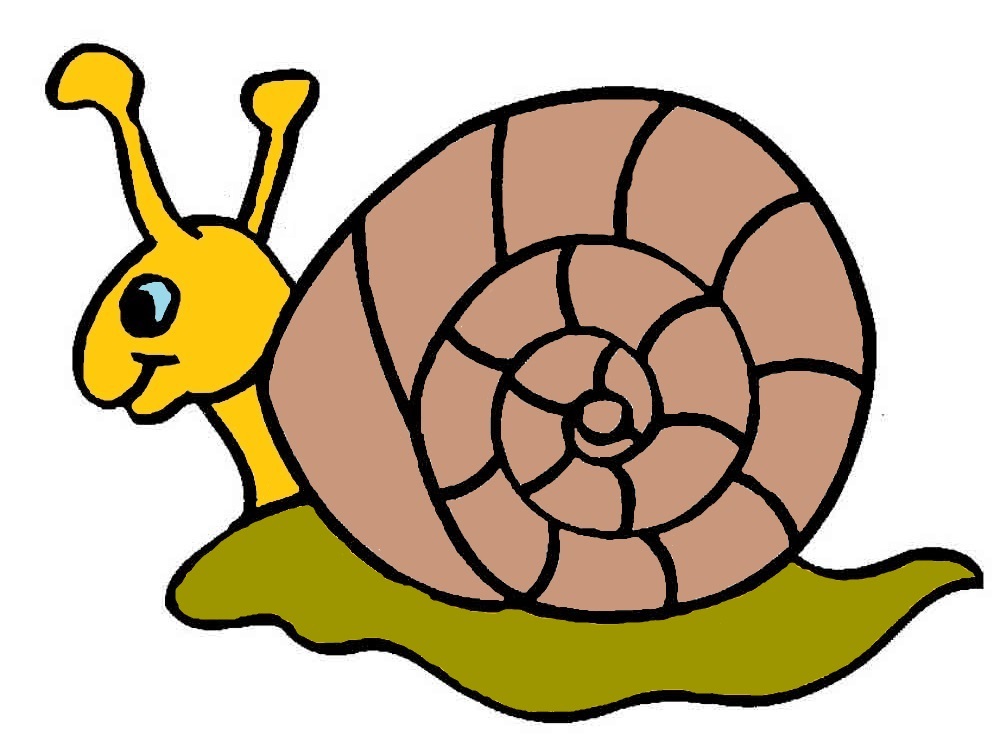 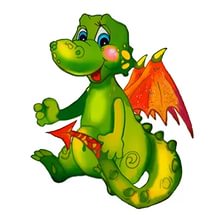 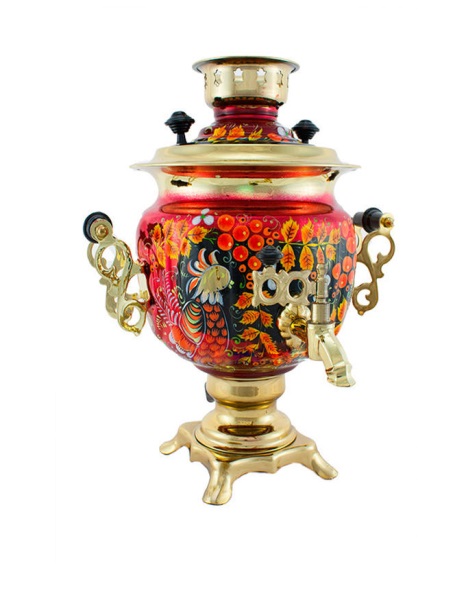 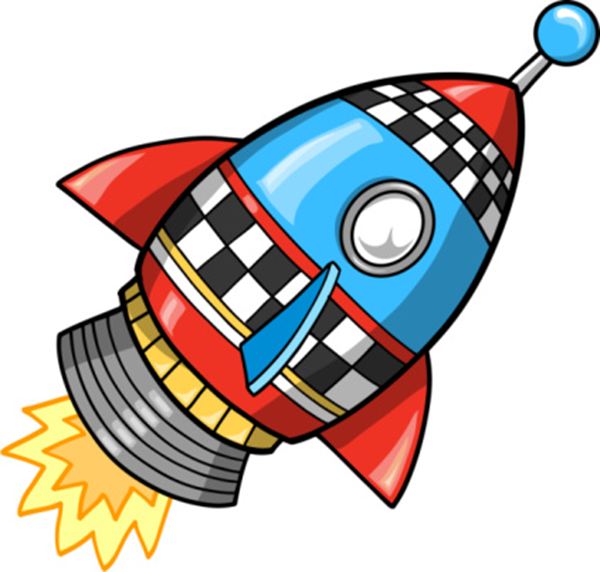 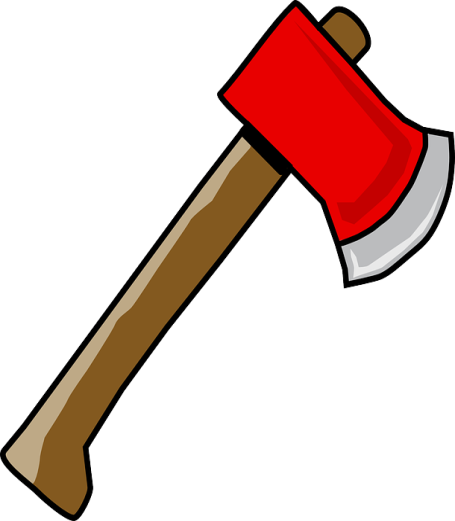 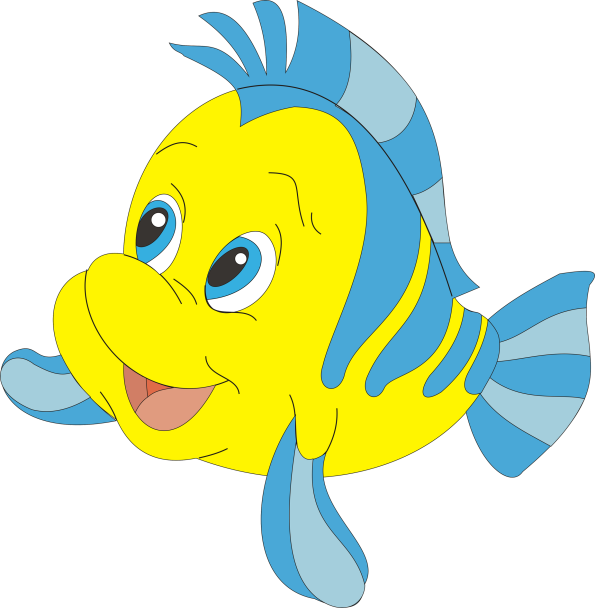 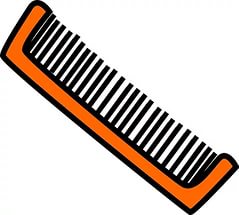 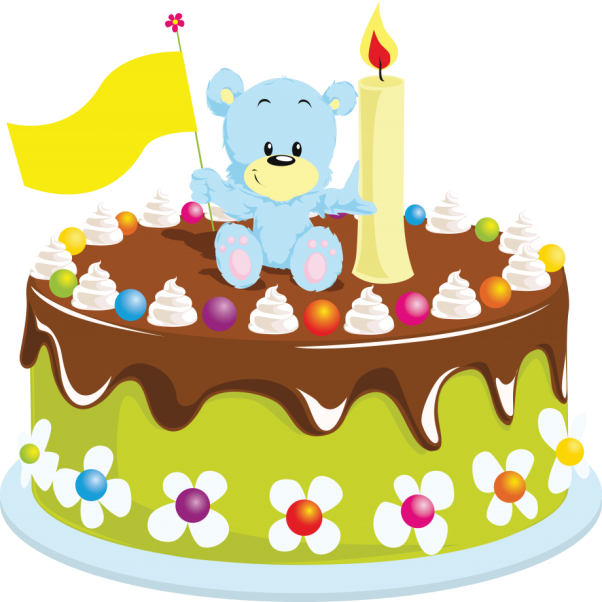 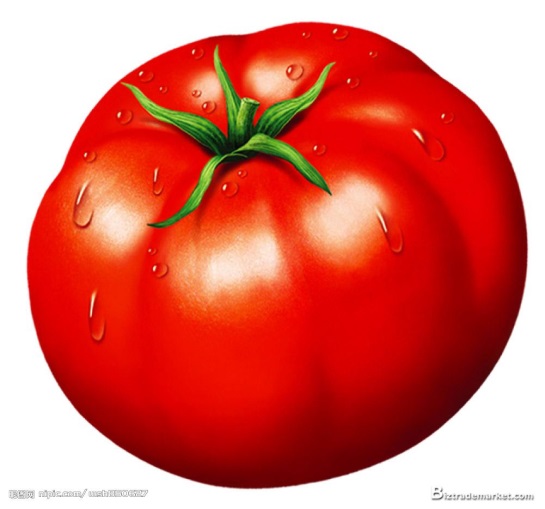 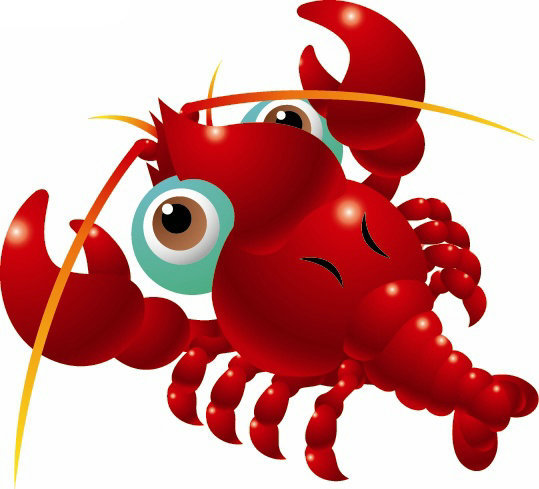 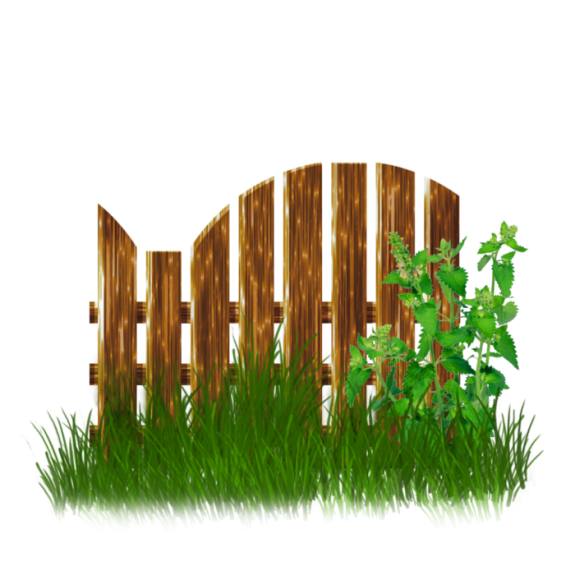 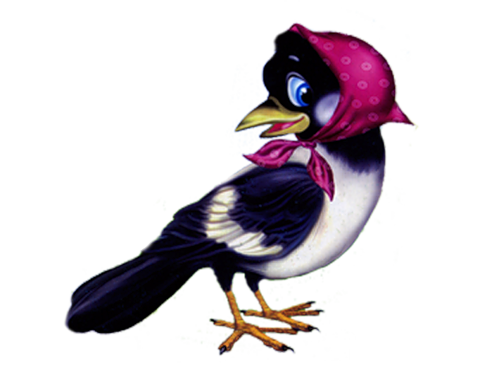 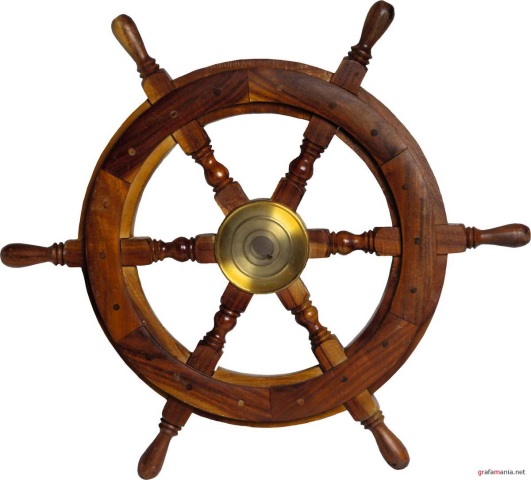 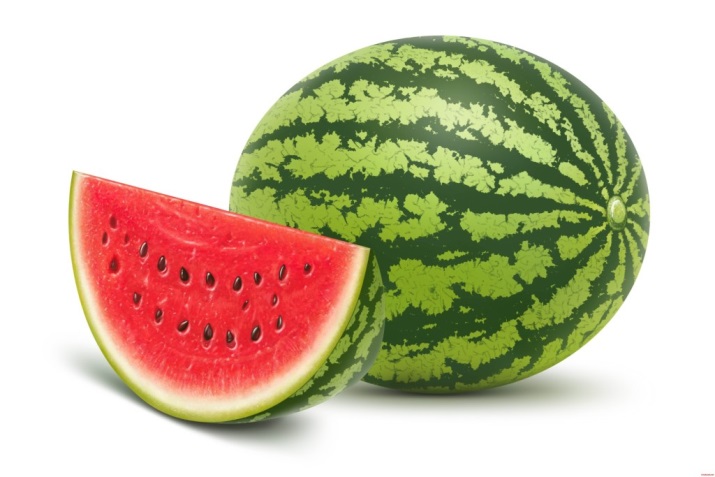 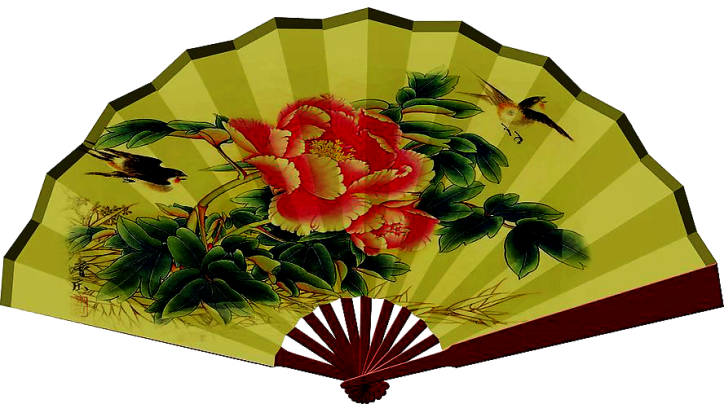 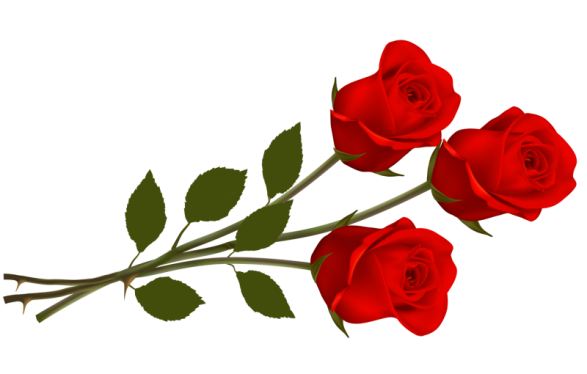 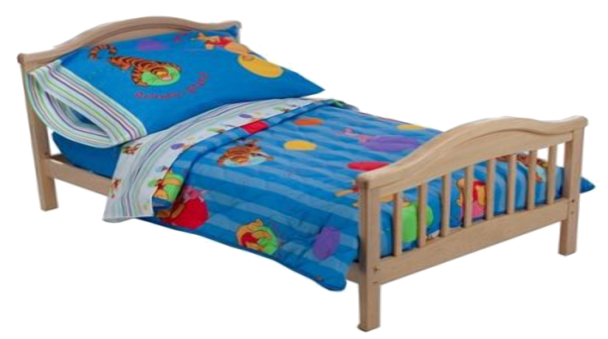 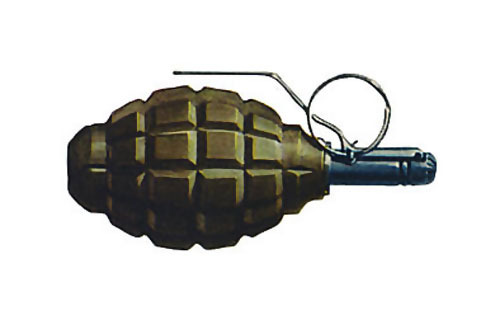 НАЧАТЬ
СЛЕДУЮЩАЯ